Mega Goal 2.1
Unit 1Connected by Technology
Form , Meaning & Function
Done by : Entisar Al-Obaidallah
Lesson  Goals
Distinguish
Use
01.
02.
between the comparative and superlative form of an adjective
need to be ( done ) correctly
Use
Use
03.
04.
Have or get with the past participle correctly
The past participle as adjective correctly
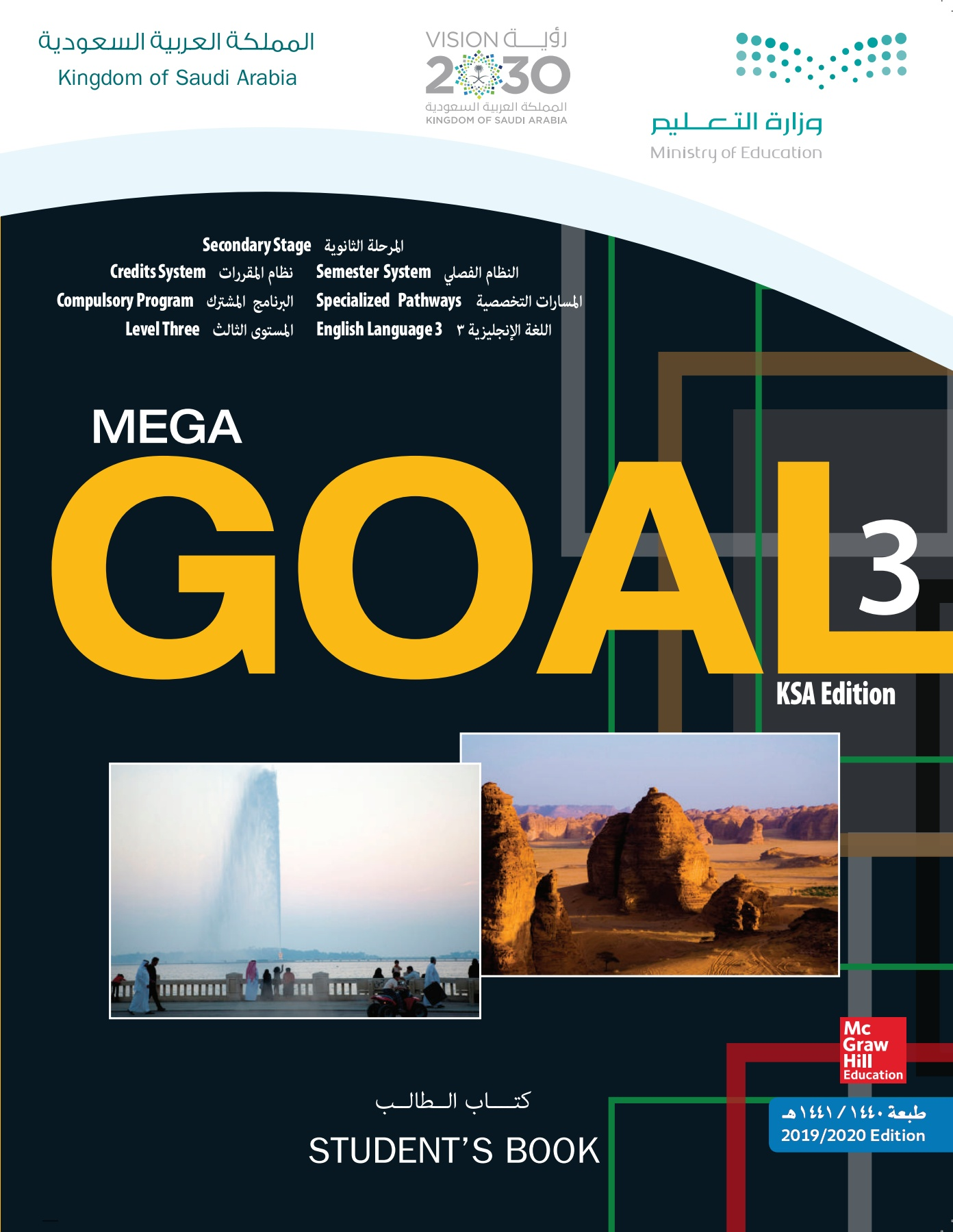 Open
Student's book 
p.(16)
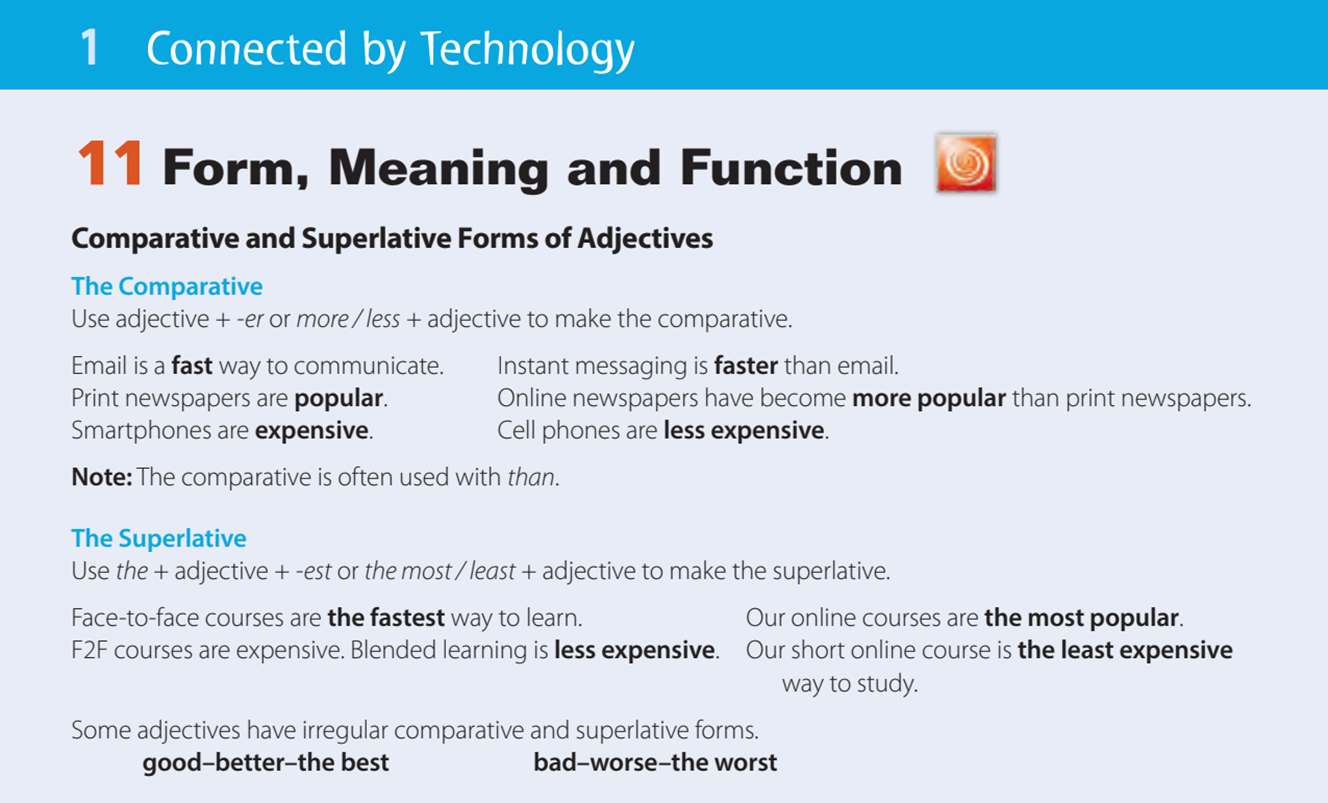 The Comparative
Student book p. (16)
Comparative
Comparatives are used to show the difference between two objects.
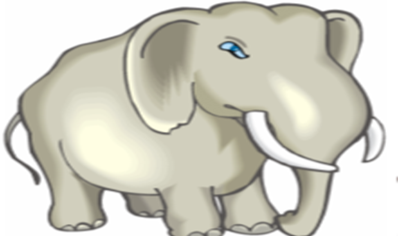 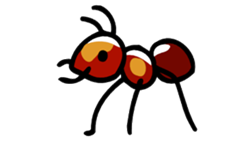 The ant is smaller than the elephant
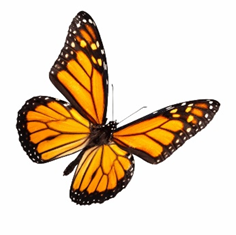 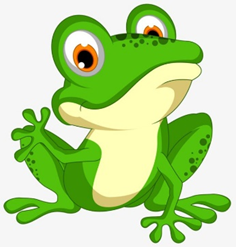 Butterfly is more beautiful  than frog .
Rules
1- When we compare using short adjectives (one or two syllables), we add –er + than  at the end of the adjective.
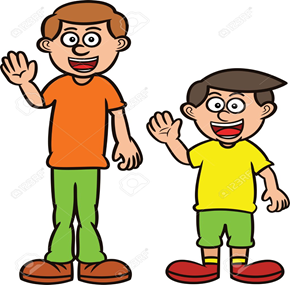 Example :
Sami is taller than Maher.
tall
taller
The blond man is stronger than the thin man.
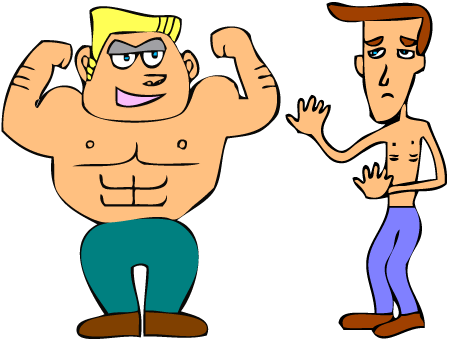 stronger
strong
Rules
2- If an adjective ends in one vowel + consonant
                                (a , e ,i, o , u)      (b , c , d , f , g , h , j , k , l , m....)
we double the consonant and add -er
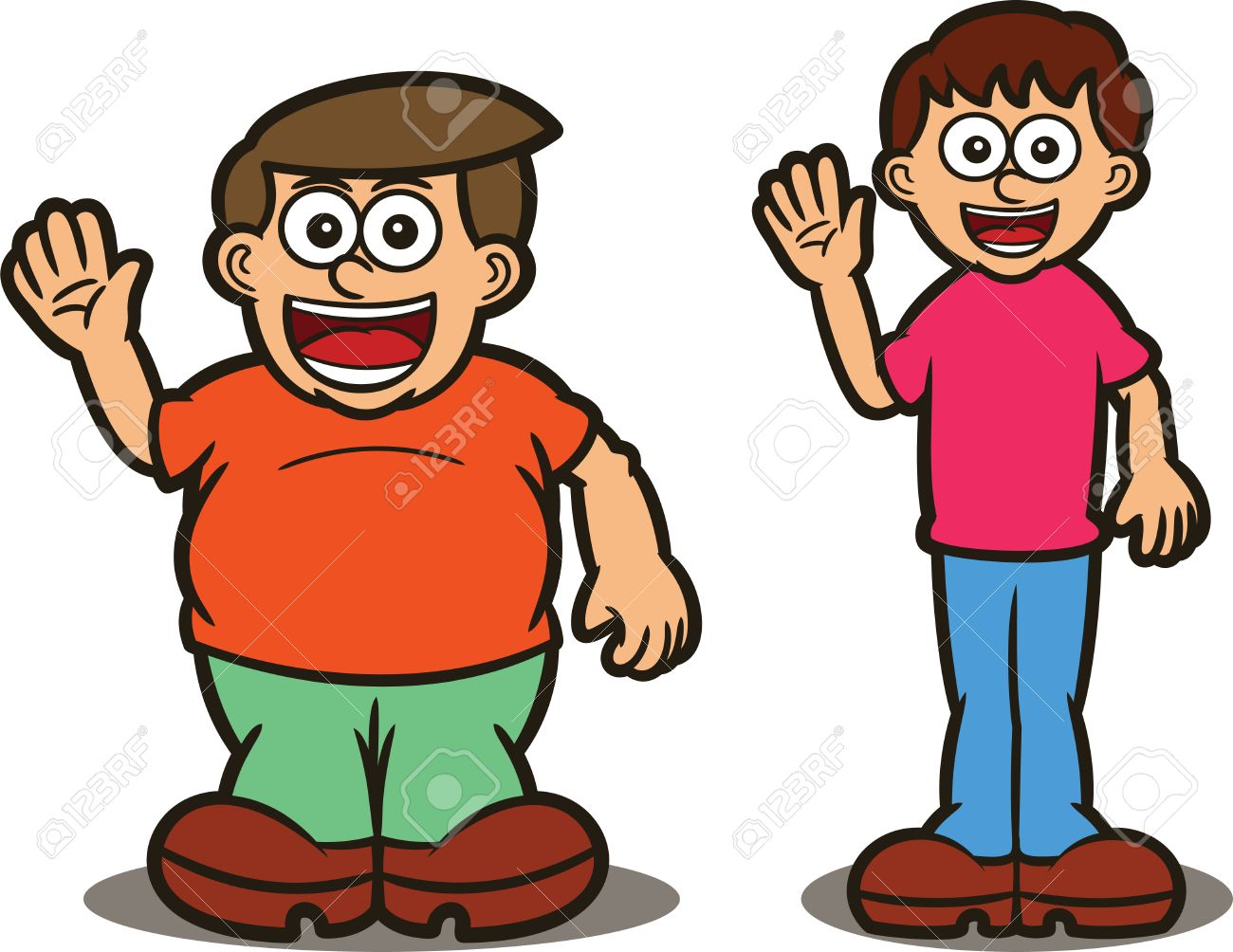 Example :
Salem is fatter than Saad
fatter
fat
Rules
3- If and adjective ends with –y, we change it to –i and add –er
Example :
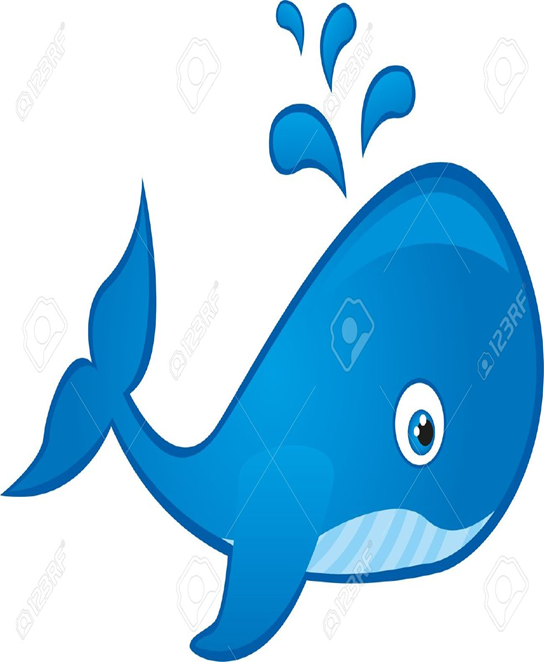 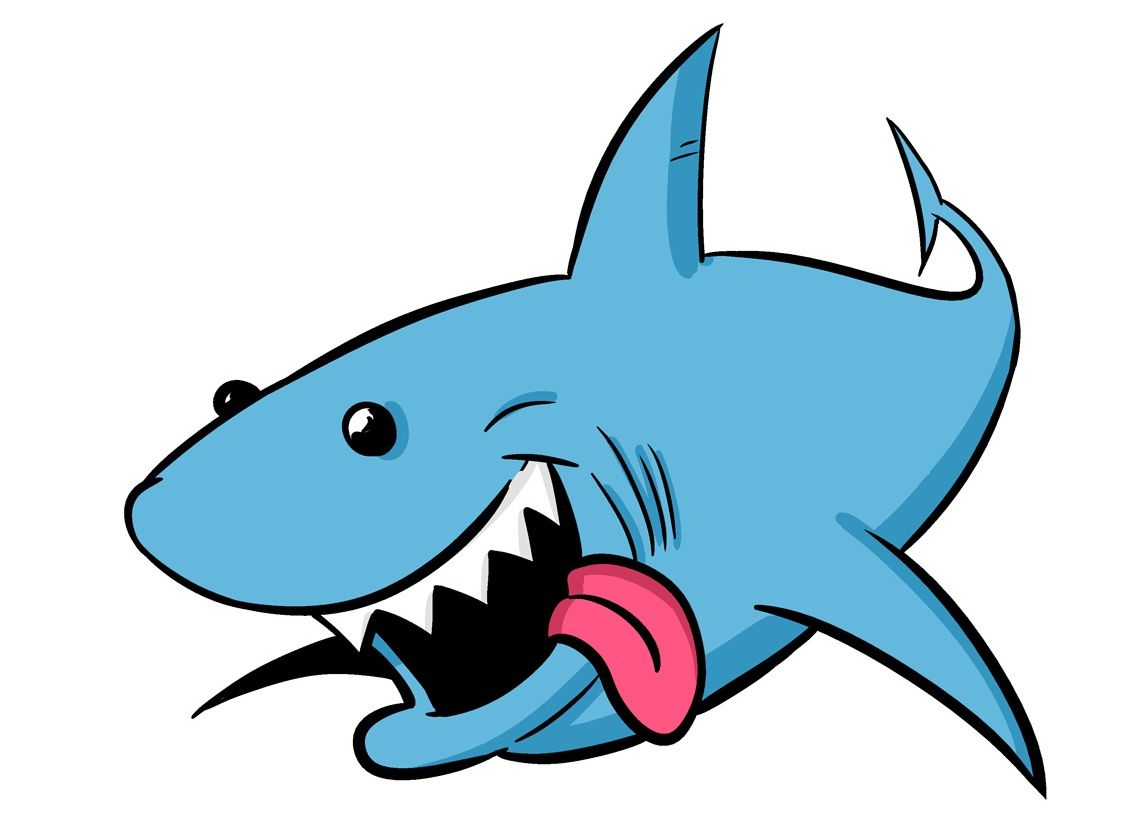 The blue whale is heavier than shark
heavy
heavier
Rules
3- If and adjective ends with e, we add –r only
Example :
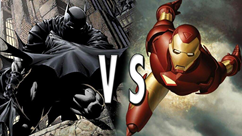 Batman is braver than iron man
braver
brave
Rules
4 – When we compare 2 things or people using long adjectives 
(three or more syllables), we add: 
                             more + adjective + than
Example :
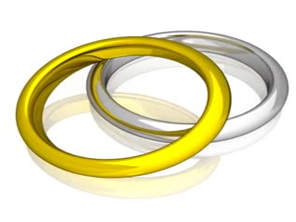 Gold is more expensive than silver
expensive
More expensive
Rules
5 – When we compare 2 things or people using long adjectives  (three or more syllables), we add: 
                             less + adjective + than
Example :
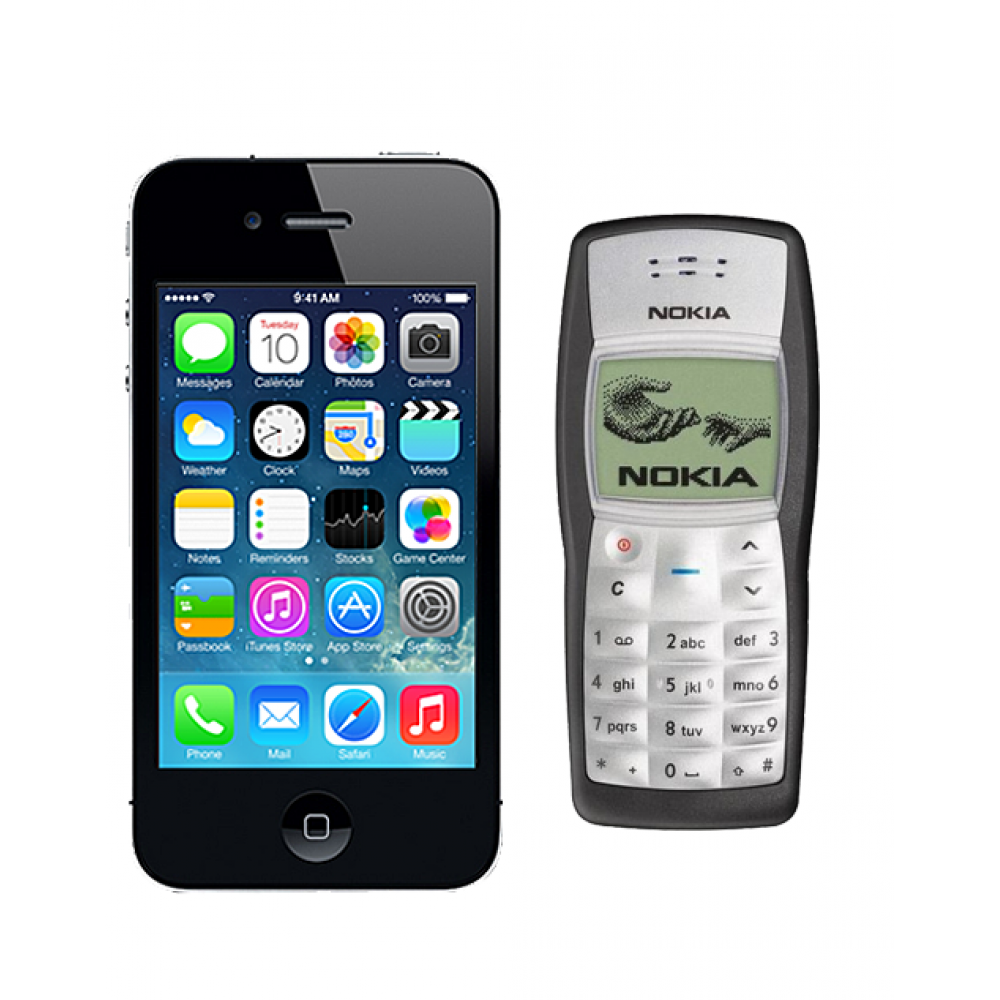 Nokia is less expensive than iPhone
less expensive
expensive
Rules
5- There are a few exceptions:
Example :
Better than
Good
Worse than
bad
Farther than
far
Examples
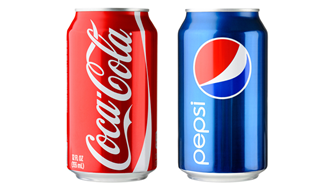 Coca Cola is better than Pepsi.
Good
Better than
Remember
when using a comparative form of adjectives , you must always follow it with the word 
“ than”.
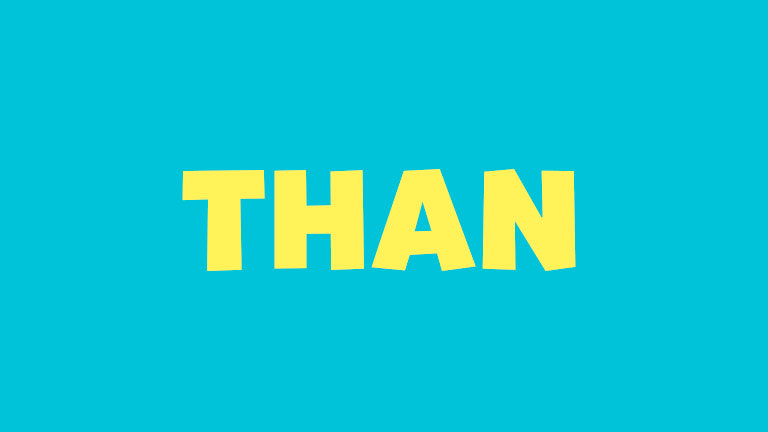 The Superlative
Student book p. (16)
Superlative Rules
1- When we compare using short adjectives (one or two syllables), we add :
the + adjective + – est
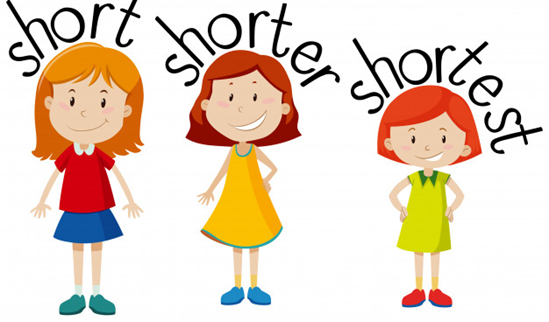 Example :
Sara is the shortest
short
The shortest
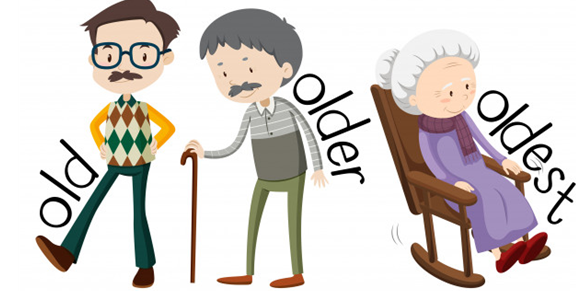 She is the oldest
oldest
old
Superlative Rules
2- If an adjective ends in one vowel + consonant                                         (a ,e ,I ,o ,u )      (b, c, d, f, g, h, j, k, l, m....)we double the consonant and add -est
Example :
The red fish is the biggest  of all
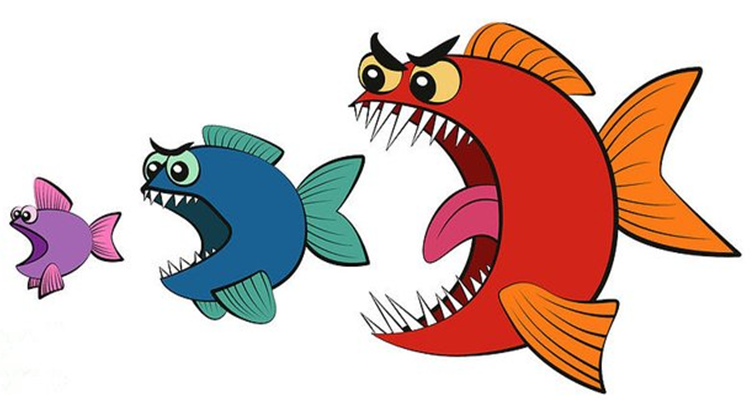 big
The biggest
Superlative Rules
3- If and adjective ends with –y, we change it to –i and add –est
Example :
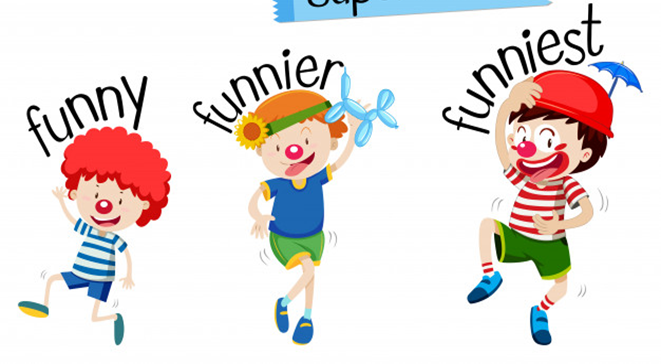 The clown with red hat is the funniest of all
funniest
funny
Superlative Rules
4 – When we compare using long adjectives ( three or more syllables) we add:
the most + adjective
Example :
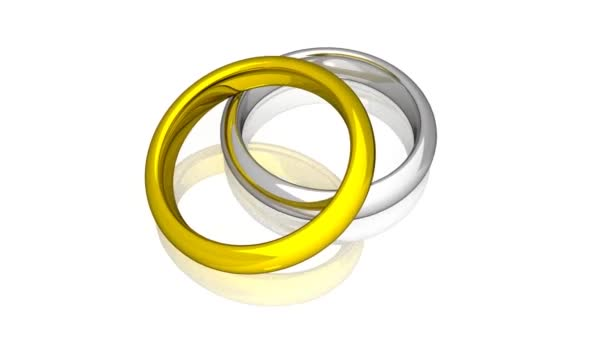 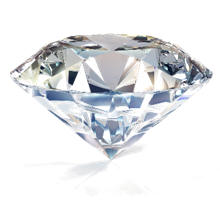 Dimond is the most expensive  of all
The most expensive
expensive
Rules
5- There are a few exceptions:
Example :
Good
The best
The worst
bad
The farthest
far
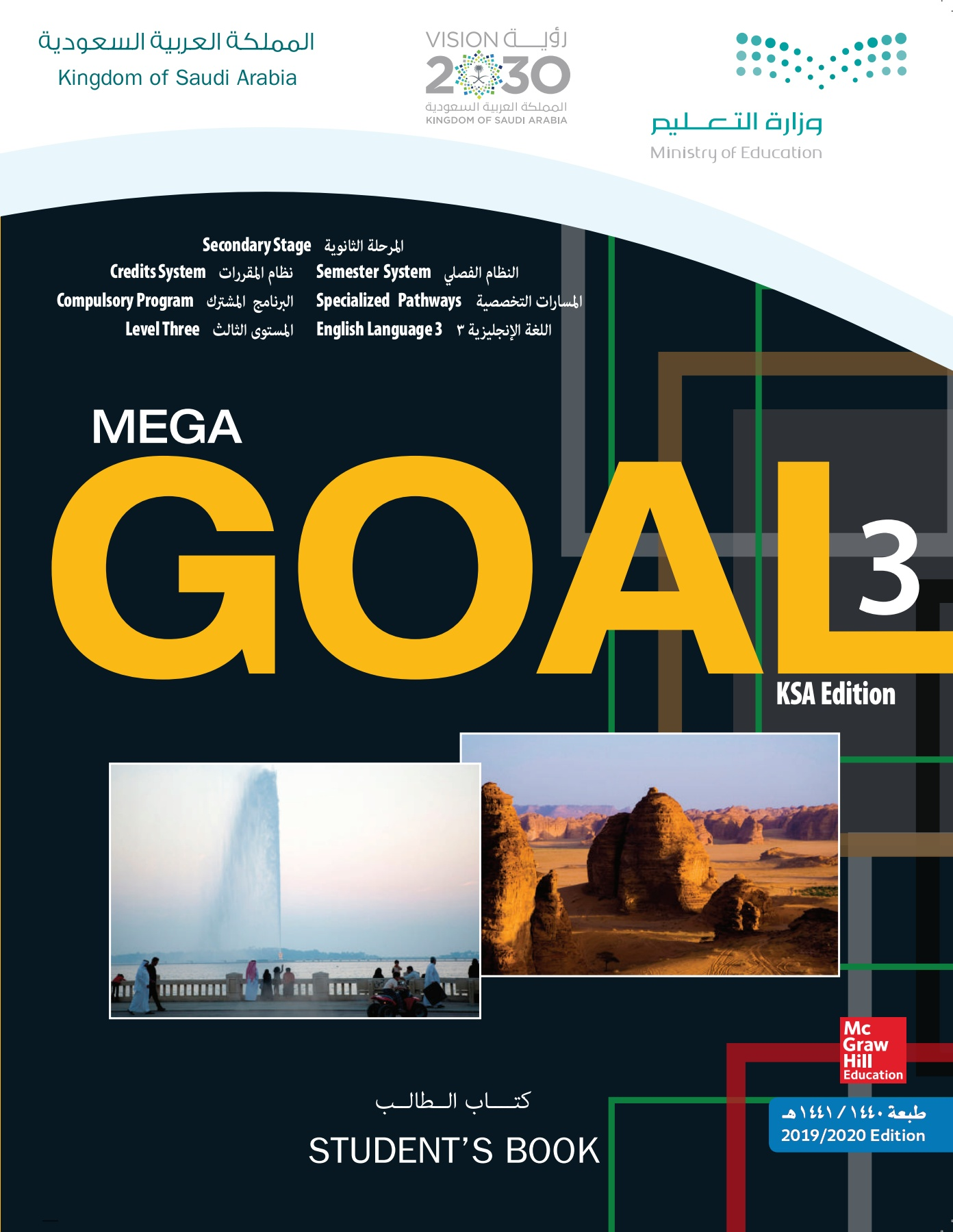 Open
Student's book 
p.(17)
Need to Be (Done )
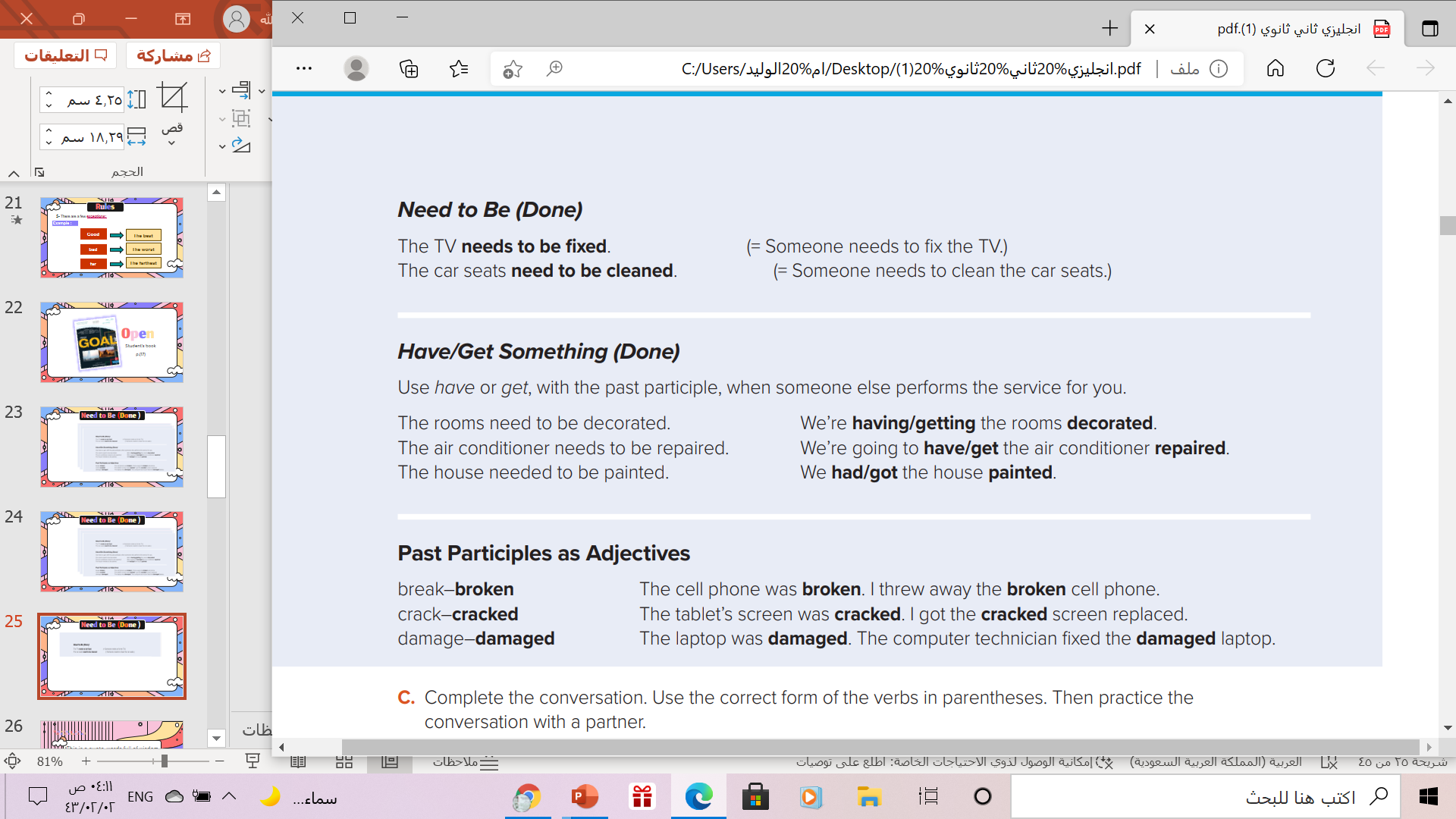 Form :
V( P.P.3)
To be
Need - Needs
Thing
Example :
The walls need to be repainted.
Let’ s Practice
Write a sentence using ( need to be done):
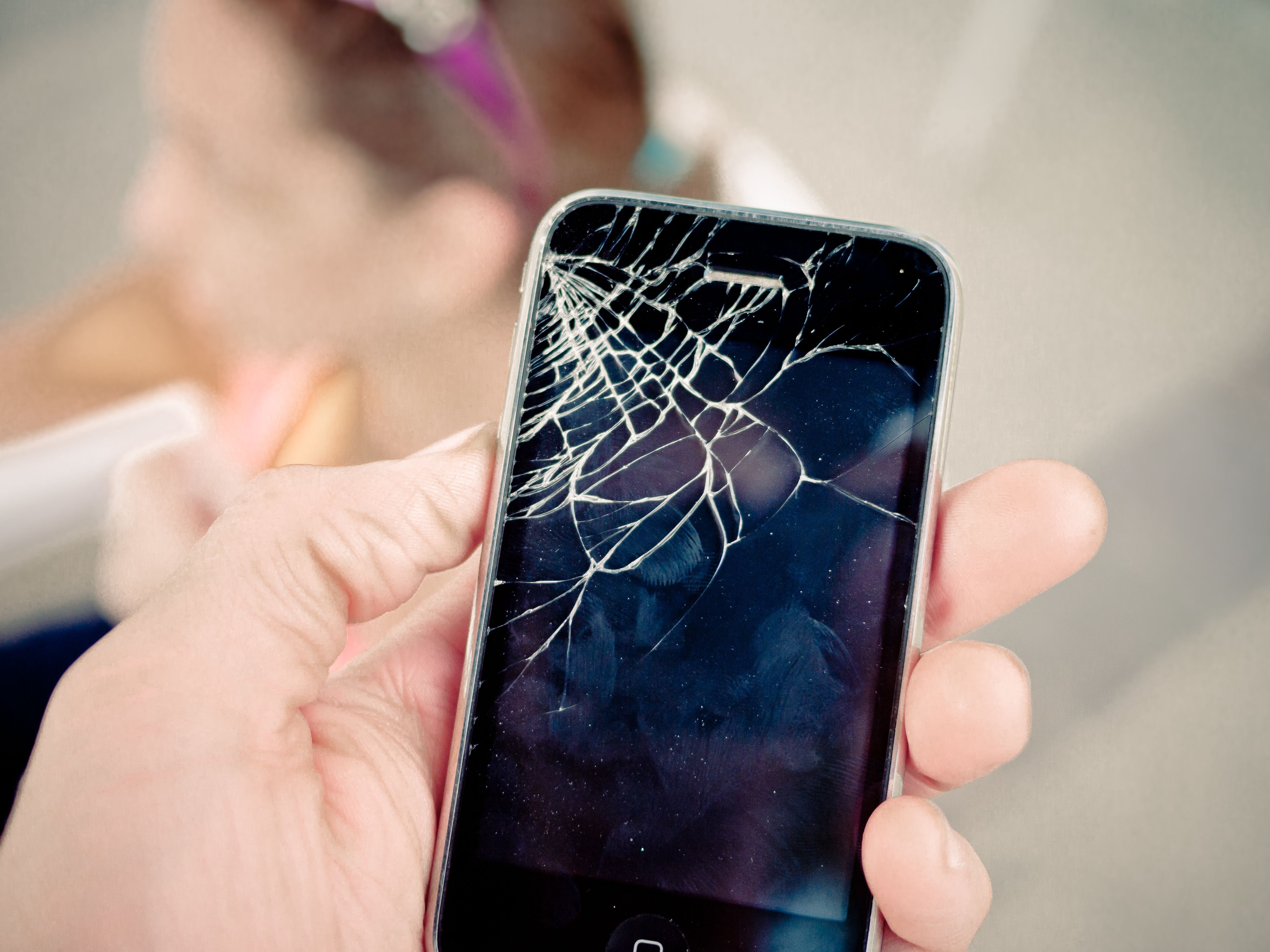 The phone needs to be fixed.
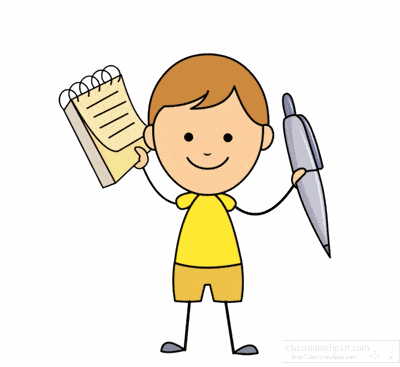 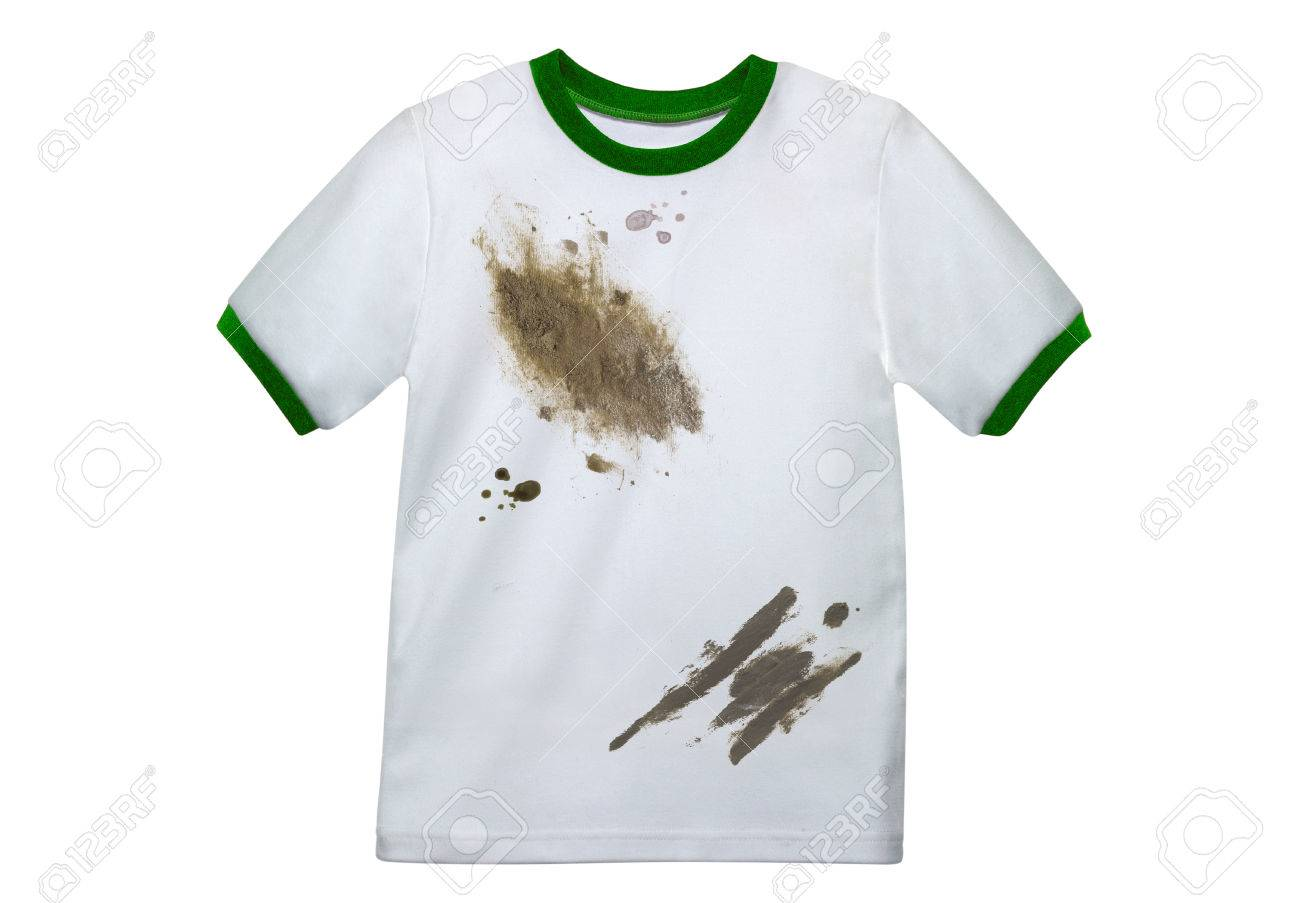 The shirt needs to be washed( cleaned)
Have /get something(Done )
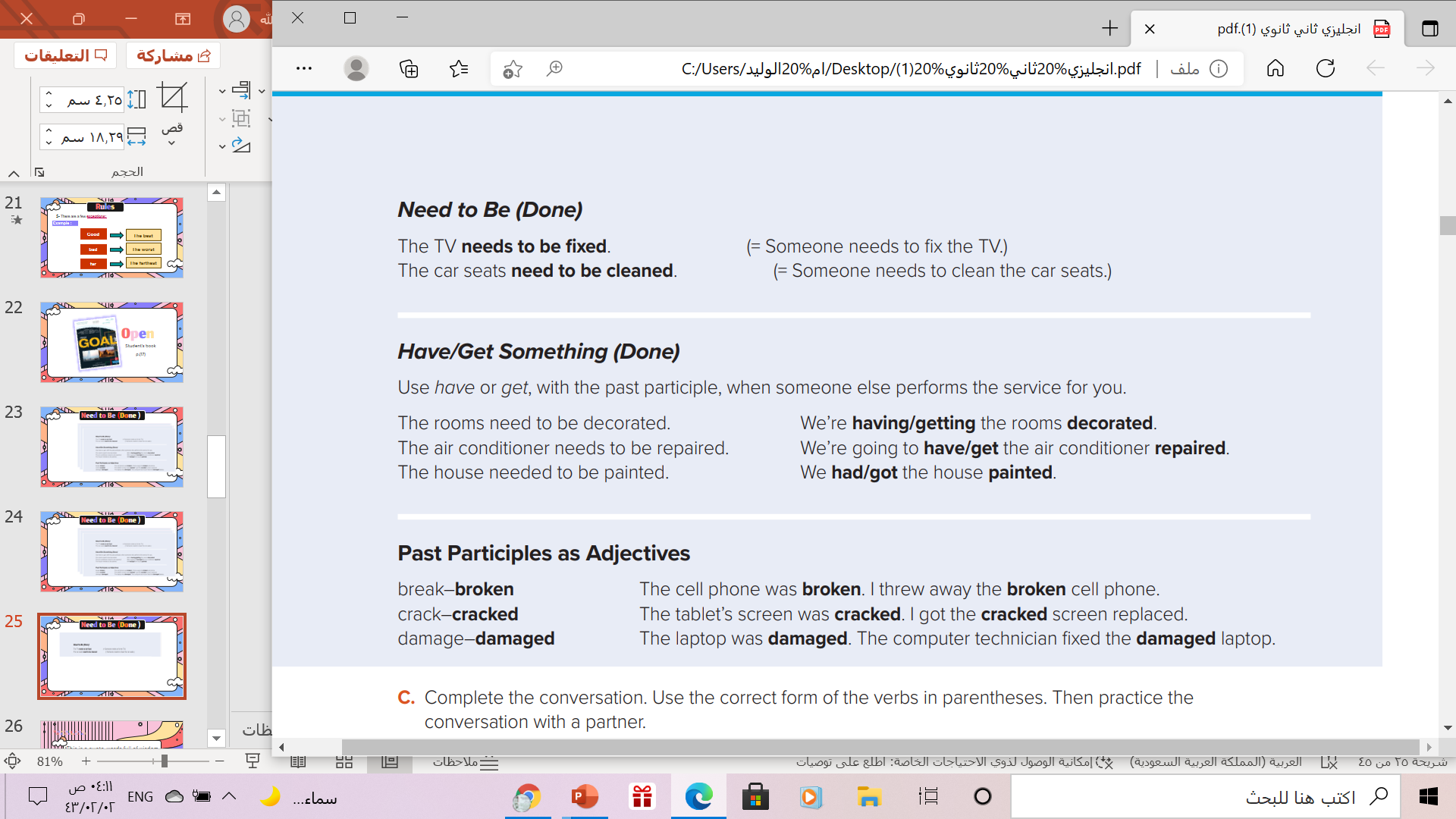 Form :
Have - get
Subject
V( P.P.3)
object
Example :
I will have/get my house painted tomorrow.
(someone else will paint the house) (future)
Have /get something(Done )
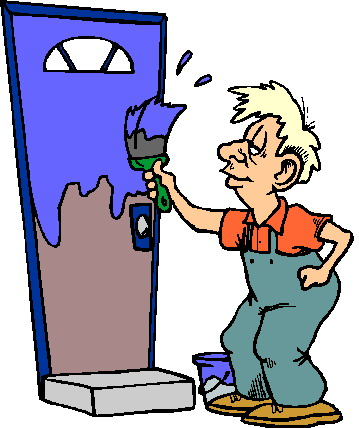 The door needs to be painted .
I have my door painted
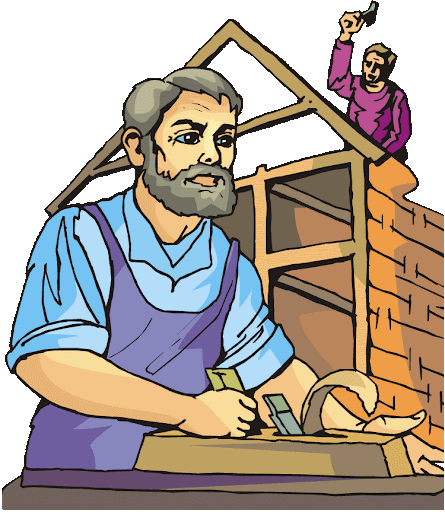 The house needs to be built .
I have my house built
Past Participle as adjectives
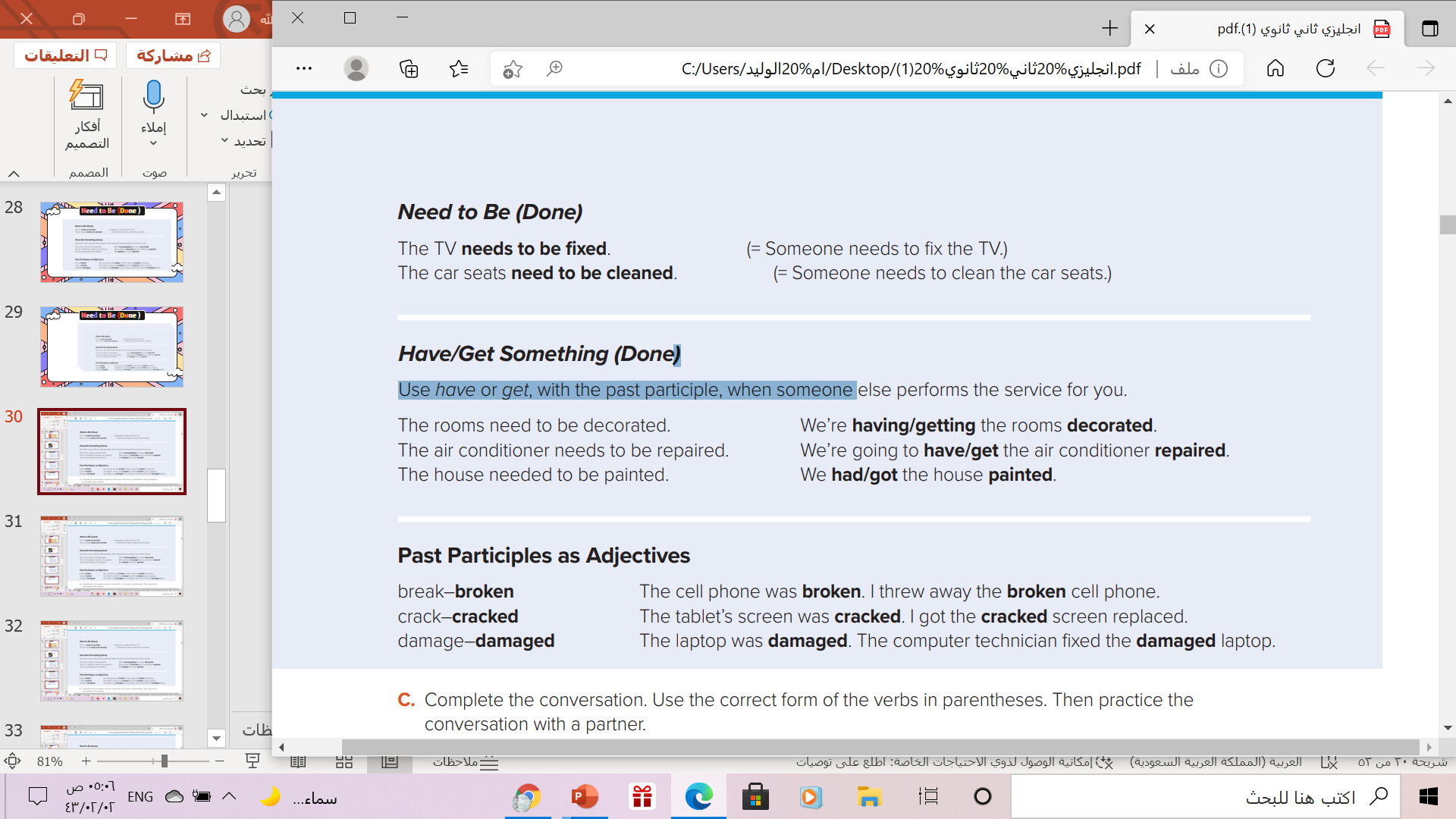 Transitive verbs
Use
Past participles can be used as an adjective to describe a noun.
only transitive verbs (verbs that take an object) can be used as adjectives in the past participle form.
Verbs that describe a state of being rather than an action, such as ( be, and verbs that are not used with objects, such as smile, cannot be used as past participle adjectives.
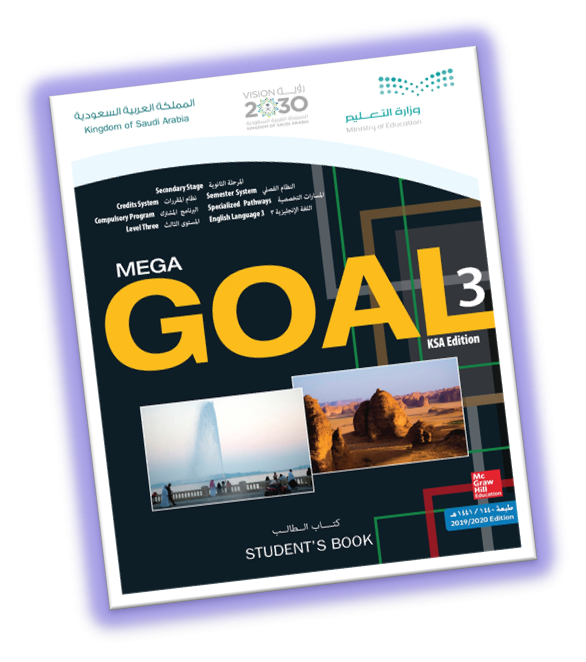 Homework
Workbook p.(92) , exercise (Q)
Thanks!
Thanks!
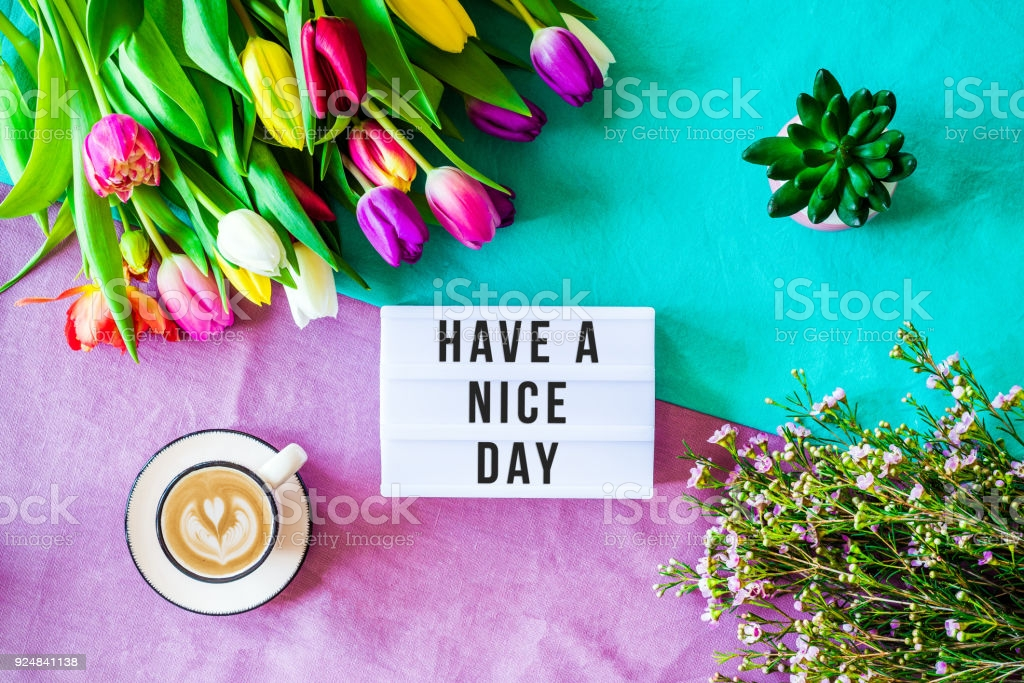 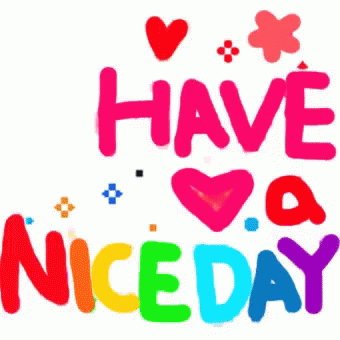